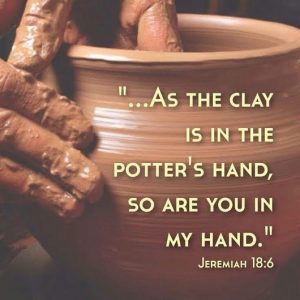 [Speaker Notes: God sent Jeremiah to the house of a potter to learn a great lesson (Jeremiah 18:1-11) READ
Vessel disfigured, but remade again into a good vessel by the potter God is the potter, Israel the clay.  God can REMAKE Israel to His liking… (Verse 6)
Primary lesson, repent, and return to a nation acceptable to God… This illustration has numerous beneficial applications to us today as disciples of our Lord.]
Jer. 18:1-12, 
The word which came to Jeremiah from the Lord saying, “Arise and go down to the potter’s house, and there I will announce My words to you.” Then I went down to the potter’s house, and there he was, making something on the wheel. But the vessel that he was making of clay was spoiled in the hand of the potter; so he remade it into another vessel, as it pleased the potter to make.        Then the word of the Lord came to me saying, “Can I not, O house of Israel, deal with you as this potter does?” declares the Lord.                                             “Behold, like the clay in the potter’s hand, so are you in My hand, O house of Israel...
…At one moment I might speak concerning a nation or
concerning a kingdom to uproot, to pull down, or to 
destroy it;  
if that nation against which I have spoken turns from its 
evil, I will relent concerning the calamity I planned to 
bring on it.  
Or at another moment I might speak concerning a nation
or concerning a kingdom to build up or to plant it;  if it 
does evil in My sight by not obeying My voice, then I will 
think better of the good with which I had promised to bless it….
So now then, speak to the men of Judah and against the
 inhabitants of Jerusalem saying, 
‘Thus says the Lord, 
“Behold, I am fashioning calamity against you and 
devising a plan against you. Oh turn back, each of you 
from his evil way, and reform your ways and your
 deeds.”’ 
But they will say, ‘It’s hopeless! For we are going to 
follow our own plans, and each of us will act according to 
the stubbornness of his evil heart.’
You turn things around!
Shall the potter be considered as equal with the clay,
That what is made would say to its maker, 
“He did not make me” (Isaiah 29:16)

“Who is this that darkens counsel
By words without knowledge?
“Now gird up your loins like a man,
And I will ask you, and you instruct Me!
“Where were you when I laid the foundation of the earth?
Tell Me, if you have understanding (Job 38:2-4)
“The Lord God formed man of dust from the ground, and
breathed into his nostrils the breath of life; and man 
became a living being” (Genesis 2:7)

“I will give thanks to You, 
for I am fearfully and wonderfully made;
Wonderful are Your works,
And my soul knows it very well”
(Psalm 139:14)
Shall the potter be considered as equal with the clay…

Or what is formed say to him who formed it, 
“He has no understanding”?
(Isaiah 29:16)
O Lord, You have searched me and known me.
 You know when I sit down and when I rise up;
You understand my thought from afar.
You scrutinize my path and my lying down,
And are intimately acquainted with all my ways.
Even before there is a word on my tongue,
Behold, O Lord, You know it all.
You have enclosed me behind and before,
And laid Your hand upon me.
Such knowledge is too wonderful for me;
It is too high, I cannot attain to it. (Ps. 139:1-6)
Jesus… “did not need anyone to testify concerning man, 
for He Himself knew what was in man” (John 2:25).

“For the word of God is living and active and sharper than 
any two-edged sword, and piercing as far as the division of 
soul and spirit, of both joints and marrow, and able to 
judge the thoughts and intentions of the heart.  And there 
is no creature hidden from His sight, but all things are 
open and laid bare to the eyes of Him with whom we have 
to do” (Hebrews 4:12-13).
“Woe to the one who quarrels with his Maker—
An earthenware vessel among the vessels of earth!
Will the clay say to the potter, ‘What are you doing?’
Or the thing you are making say, ‘He has no hands’?
(Isaiah 45:9)
“Or do you not know that the unrighteous will not inherit 
the kingdom of God? Do not be deceived; neither 
fornicators, nor idolaters, nor adulterers, nor effeminate, 
nor homosexuals, nor thieves, nor the covetous, nor 
drunkards, nor revilers, nor swindlers, will inherit the 
kingdom of God. Such were some of you; but you were 
washed, but you were sanctified, but you were justified in 
the name of the Lord Jesus Christ and in the Spirit of our 
God” (1 Corinthians 6:9-11).
“Or do you not know that all of us who have been baptized 
into Christ Jesus have been baptized into His death? 
Therefore we have been buried with Him through baptism
into death, so that as Christ was raised from the dead 
through the glory of the Father, so we too might walk in 
newness of life” (Romans 6:3-4)
[Speaker Notes: God didn’t make anyone a homosexual, alcoholic, adulterer, murderer, etc.  Blasphemy against God.  He made them pure.  Why did you make me a male or female, short or tall, big boned or small boned, weak, prone to disease or cancer in my family history, etc.  Clay talks to the Potter and wants to change genders, rebel against being molded by the potter’s hand to do His will.]
“Who are you, O man, who answers back to God? The 
thing molded will not say to the molder,
“Why did you make me like this,” will it? (Romans 9:20)

Moses said to the Lord, (making excuses to Him) 
“Please, Lord, I have never been eloquent, 
neither recently nor in time past, nor since You have 
spoken to Your servant; for I am slow of speech and 
slow of tongue.” (Exodus 4:10)
[Speaker Notes: God didn’t make anyone a homosexual, alcoholic, adulterer, murderer, etc.  Blasphemy against God.  He made them pure.  Why did you make me a male or female, short or tall, big boned or small boned, weak, prone to disease or cancer in my family history, etc.  Clay talks to the Potter and wants to do whatever they desire with their own body, but it;’s not theirs it belongs to the Potter (God), change genders, abort or kill children, SI, disobedient to parents/God, etc. rebel against being molded by the potter’s hand to do His will.  I can’t do your will.]
“Because of the surpassing greatness of the revelations, for this reason, to keep me from exalting myself, there was given me a thorn in the flesh, a messenger of Satan to torment me—to keep me from exalting myself! Concerning this I implored the Lord three times that it might leave me. And He has said to me, “My grace is sufficient for you, for power is perfected in weakness.” Most gladly, therefore, I will rather boast about my weaknesses, so that the power of Christ may dwell in me. Therefore I am well content with weaknesses, with insults, with distresses, with persecutions, with difficulties, for Christ’s sake; for when I am weak, then I am strong” (2 Cor. 12:7-10).
“Therefore, since we have a great high priest who has 
passed through the heavens, Jesus the Son of God, let us 
hold fast our confession. For we do not have a high priest 
who cannot sympathize with our weaknesses, but One who 
has been tempted in all things as we are, yet without sin. 
Therefore let us draw near with confidence to the throne 
of grace, so that we may receive mercy and find grace to 
help in time of need” (Hebrews 4:14-16).
“But the vessel that he was making of clay was spoiled in
the hand of the potter; so he remade it into another 
vessel, as it pleased the potter to make” (Jer. 18:4)

“‘Thus says the Lord, “Behold, I am fashioning calamity 
against you and devising a plan against you. Oh turn back, 
each of you from his evil way, and reform your ways and 
your deeds.”’  But they will say, ‘It’s hopeless! For we are 
going to follow our own plans, and each of us will act 
according to the stubbornness of his evil heart.’ (18:11-12)
[Speaker Notes: God destroyed Sodom & Gomorrah when there couldn’t be found 10 righteous souls there.  There is time to repent but the people didn’t want to.]
“Do not be conformed to this world, but be transformed by
the renewing of your mind, so that you may prove what 
the will of God is, that which is good and acceptable and 
perfect” (Romans 12:2).

“My children, with whom I am again in labor until Christ is
 formed in you” (Galatians 4:19).
“So this I say, and affirm together with the Lord, 
that you walk no longer just as the Gentiles also walk, 
in the futility of their mind, 
being darkened in their understanding, 
excluded from the life of God 
because of the ignorance that is in them, 
because of the hardness of their heart; 
and they, having become callous, 
have given themselves over to sensuality 
for the practice of every kind of impurity with greediness…
…But you did not learn Christ in this way, 
if indeed you have heard Him and have been taught in 
Him, just as truth is in Jesus, that, in reference to your 
former manner of life, you lay aside the old self, 
which is being corrupted in accordance with the lusts of 
deceit, & that you be renewed in the spirit of your
 mind, & put on the new self, which in the likeness
 of God has been created in righteousness & holiness of 
the truth (Ephesians 4:17-24).
“You are to break the jar in the sight of the men who accompany you  and say to them, ‘Thus says the Lord of hosts, “Just so will I break this people and this city, even as one breaks a potter’s vessel, which cannot again be repaired; and they will bury in Topheth [e]because there is no other place for burial. This is how I will treat this place and its inhabitants,” declares the Lord, “so as to make this city like Topheth. The houses of Jerusalem and the houses of the kings of Judah will be defiled like the place Topheth, because of all the houses on whose rooftops they burned sacrifices to all the heavenly host and poured out drink offerings to other gods.”’” (Jeremiah 19:10-13)
[Speaker Notes: Imagine if your utensils or your bowls somehow had been defecated on, vomited in, or broken, you will likely think that there is no way that I am going to use that utensil again because it is totally corrupted and the very thought of using it again is disgusting.  Well think about how disgusting our sin is to God & when we are not allowing ourselves to be molded by the Potter when we choose to do worldly things like the Gentiles.]
You will say to me then, “Why does He still find fault? For
who resists His will?” On the contrary, who are you, O 
man, who answers back to God? The thing molded will not 
say to the molder, “Why did you make me like this,” will it? 
Or does not the potter have a right over the clay, to make 
from the same lump one vessel for honorable use and 
another for common use? What if God, although willing to 
demonstrate His wrath and to make His power known, 
endured with much patience vessels of wrath prepared for 
destruction? (Rom. 9:19-22)
[Speaker Notes: Jeremiah 19:10-13]
“The firm foundation of God stands, having this seal, 
“The Lord knows those who are His,” and, 
“Everyone who names the name of the Lord is to abstain
from wickedness.”
Now in a large house there are not only gold and silver 
vessels, but also vessels of wood and of earthenware, and 
some to honor and some to dishonor. Therefore, if 
anyone cleanses himself from these things, he will be a 
vessel for honor, sanctified, useful to the Master, prepared 
for every good work” (2 Timothy 2:19-21)
How to Change from Stubborn to Malleable Clay
Are you talking back to the Potter or being molded by Him? 

Realize God has the right to tell you what to do (Rom. 9:21)

Have a strong desire to understand & learn God’s commands
like the Psalmist did (Ps. 119:73)

Humble yourself- Christ died for your sins (Ro. 5:8; Ph. 2:5f)

Repent & be Baptized to receive forgiveness (Acts 2:38)
Are you a vessel of honor or dishonor to the Lord?
Paul changed- from persecutor to preacher (1 Tim. 1:12-16)    You can change also!

You are the servants of whom you obey, either of sin resulting in death or obedience resulting in righteousness (Romans 6:16-18)

Many believers think they’re going to heaven but on the Judgment Day be told to depart because they practiced lawlessness (Matt. 7:21-23).  Don’t let that be you! 

Today is the day of salvation!  Obey right now! (2 Cor. 6:2)